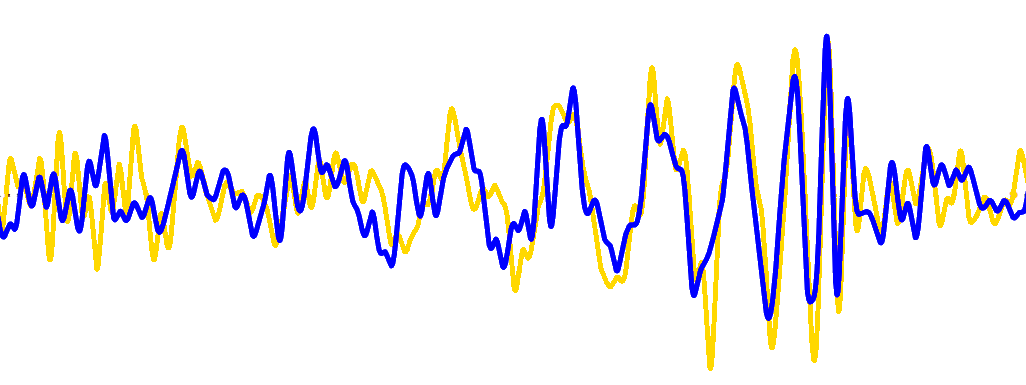 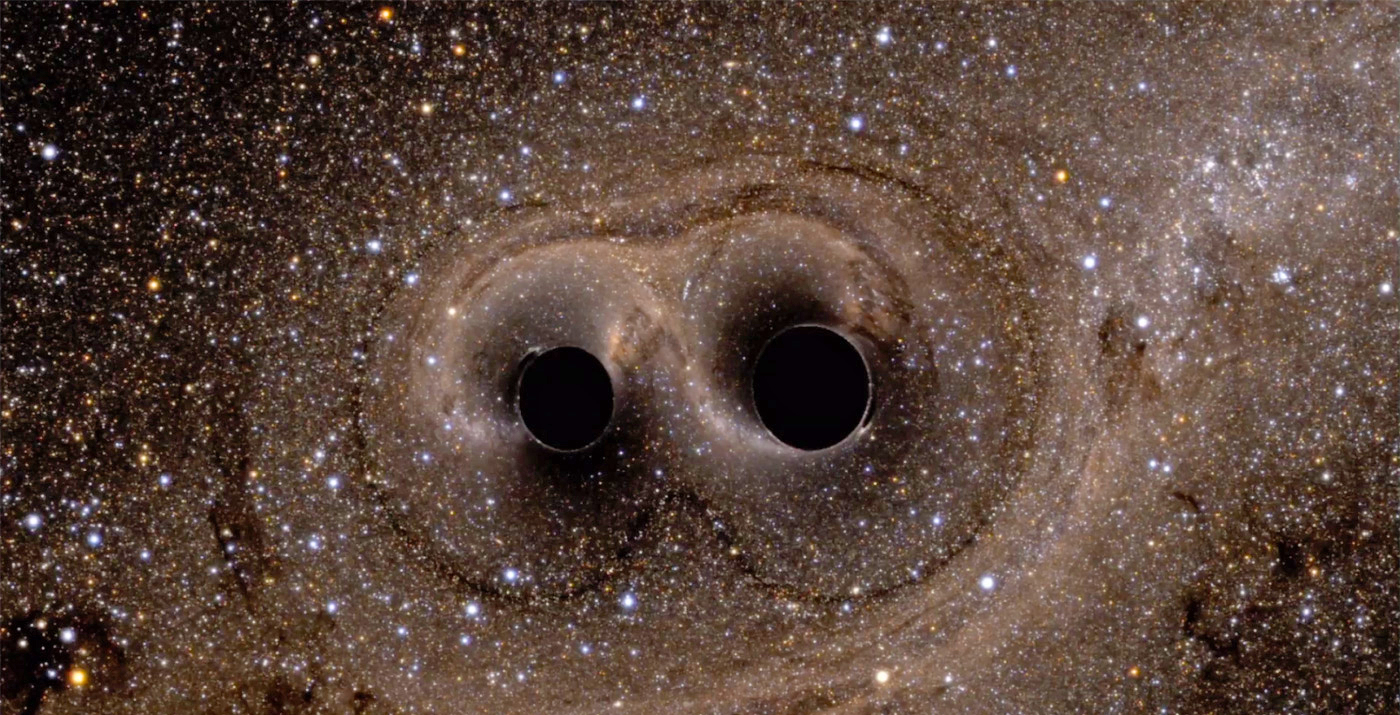 AdV+ R&DCoating materials
Physique des Ondes Gravitationnelles
Détection des OG
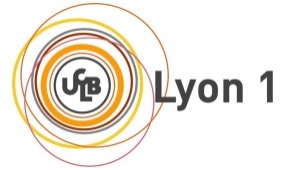 Gianpietro Cagnoli
gianpietro.cagnoli@univ-lyon1.fr
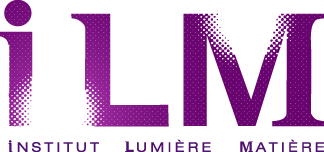 L’équation géodésique
2019
POG – Détection
G. Cagnoli
2
L’équation géodésique
MM)
2019
POG – Détection
G. Cagnoli
3
L’effet d’un OG sur des masses
2019
POG – Détection
G. Cagnoli
4
L’effet d’un OG sur des masses
2019
POG – Détection
G. Cagnoli
5
The proper reference frame
Local flat metric
MM)
2019
POG – Détection
G. Cagnoli
6
The proper reference frame
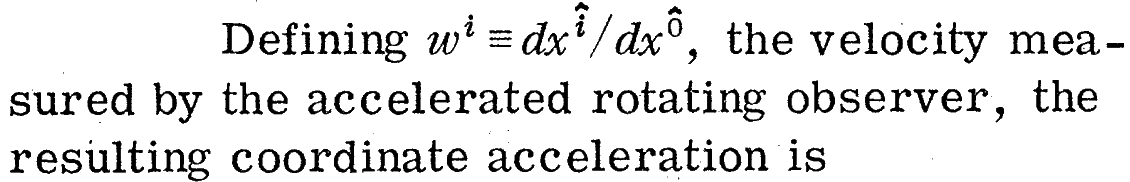 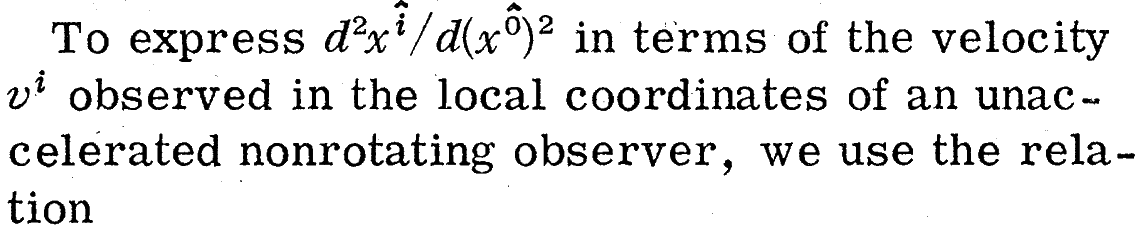 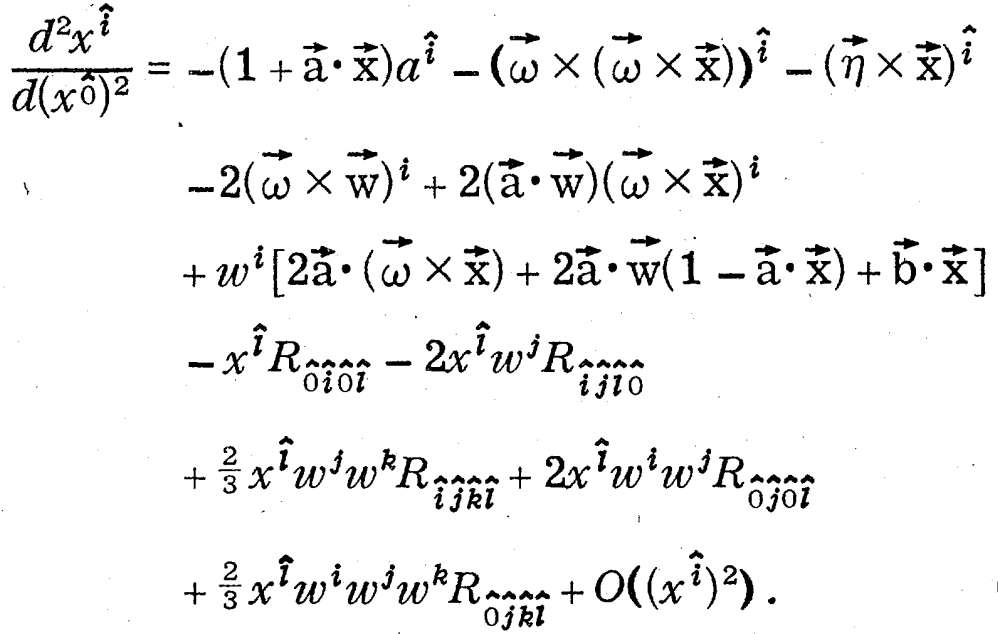 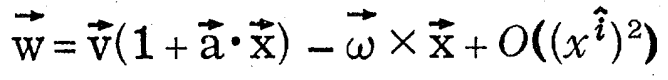 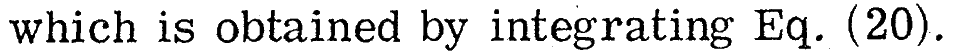 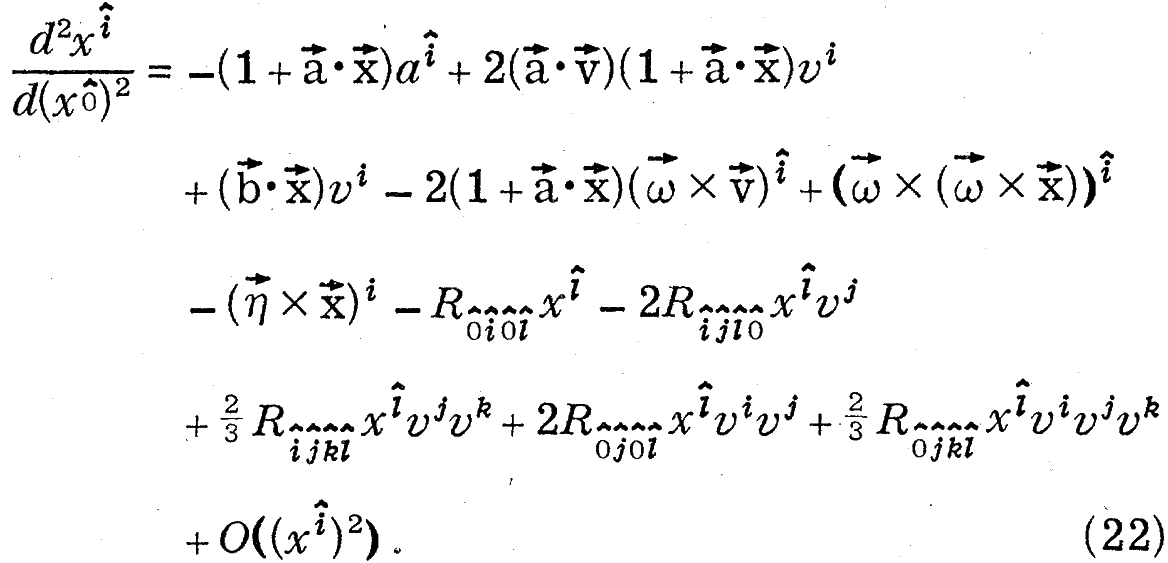 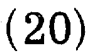 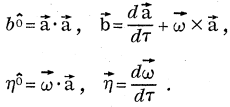 7)
2019
POG – Détection
G. Cagnoli
7
2019
POG – Théorie Linéaire
G. Cagnoli
8
Crédits
Giacomo Ciani, Università di Padova, cours doctorale
Auger G. and Plagnol E., 2017, An Overview of Gravitational Waves, World Scientific Publishing, ISBN 978-9-813-14175-9
Hobson M.P., Efstathiou G.P. and Lasenby A.N., 2006, General Relativity, An Introduction for Physicists, Cambridge University Press, ISBN 978-0-521-53639-4
http://arxiv.org/abs/gr-qc/0401099v1
https://physics.stackexchange.com/questions/297701/what-does-the-ricci-tensor-represent
MM) Maggiore M., 2007, Gravitational Waves Volume 1. Theory and Experiments,Oxford University Press, ISBN: 978-0-198-57074-5
Hartle J. B., 2003, Gravity: an introduction to Einstein’s general relativity, Addison Wesley, ISBN: 0-8053-8662-9
Ni W-T and Zimmermann M., Inertial and gravitational effects in the proper reference frame of an accelerated, rotating observer, Phys. Rev. D 17 (6) 1473 (1978)
2019
POG – Détection
G. Cagnoli
9